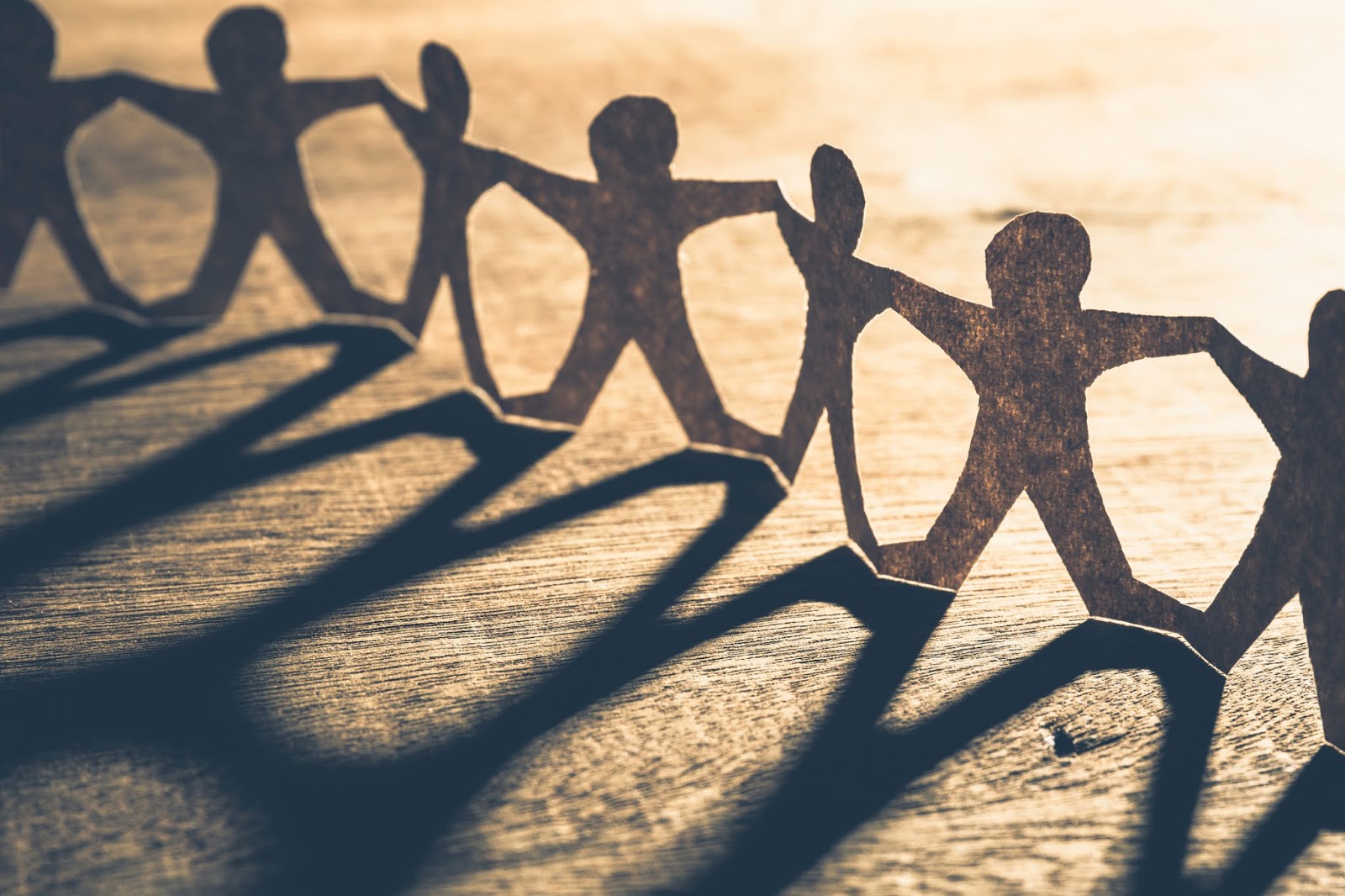 PERSONAL EVANGELISM
Lesson 11: What Must I Do To Be Saved? (cont.)
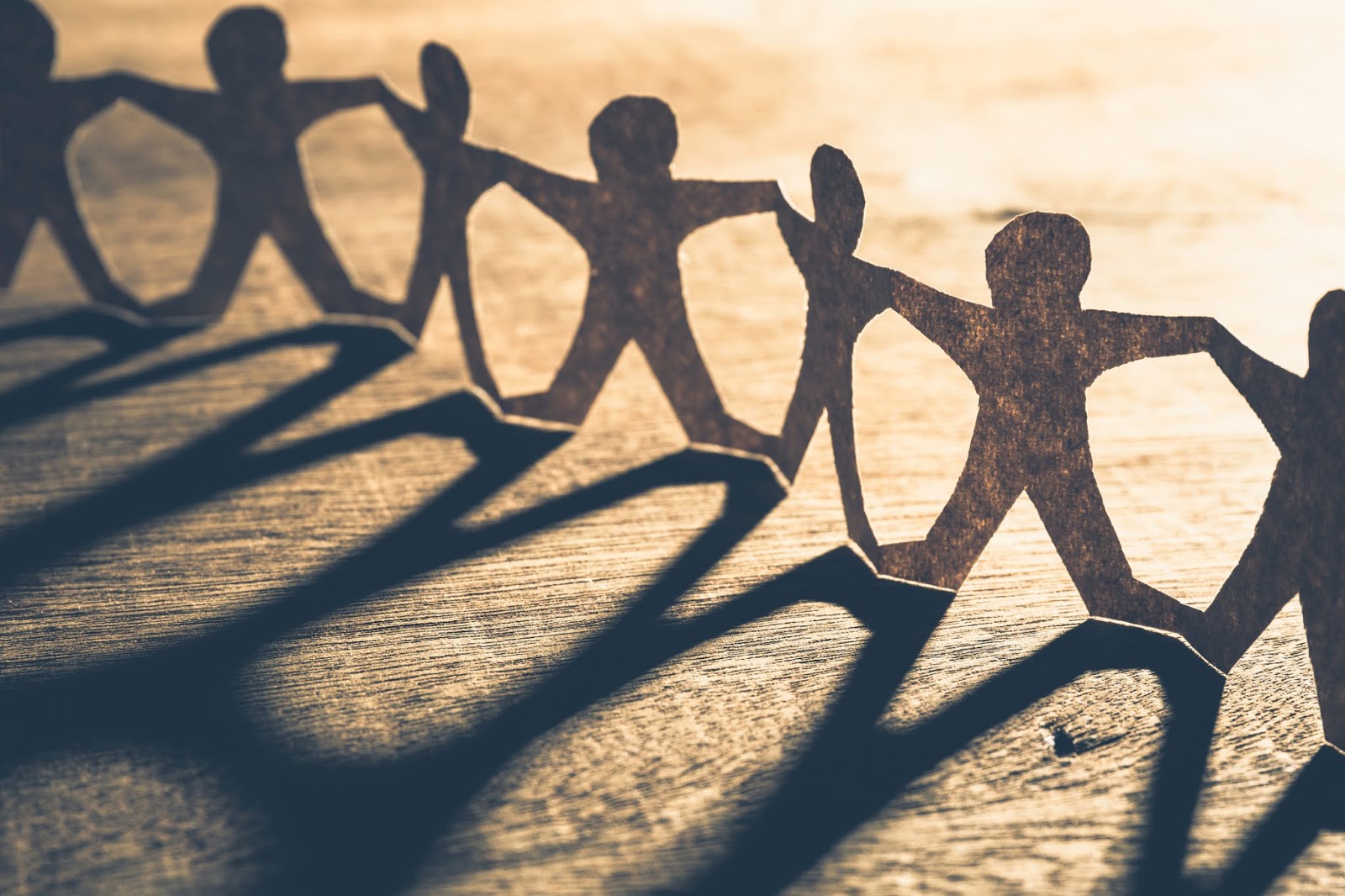 What Does the Bible Say
CONVICTING
INSTRUCTING
TURNING
TELLING
CLEANSING
ThePlan of Salvation
Life & mind
[Speaker Notes: CONFESSION
Logically how would the person doing the baptism know that the person believes that Jesus is the Christ (as we read in Jn 8:24)?

BAPTISM
Also note the urgency of baptism in the cases:
Ethiopian – See here!  Now!
Saul – Why are you waiting?
Philippian Jailor – the same hour of the night (midnight) – not wait till morning, or let’s check my calendar, or when is our next quarterly baptisms?

Some never get beyond the mental conviction stage. They believe in Christ, they say. But they never act on their belief. They are like the devils who believe and tremble (Jas. 2:19). Others reach the turning stage but go no further. They repent by cleaning up their life to some extent, but never act on the change in their thinking. Some reach the acknowledgement stage. They confess as the eunuch did that Jesus Christ is the Son of God. Yet, they never go any further.

The last stage is the cleansing stage. It’s obeying that same form of doctrine in Roman 6:17, 3-4 that just as Christ was dead, buried and arose so we also are buried with him in baptism and raised to walk in newness of life.  It is no more important than any other stage.  Only by obeying all of these commands are you doing God’s will, and have that answer of a good conscience to God (1 Pet. 3:21)]
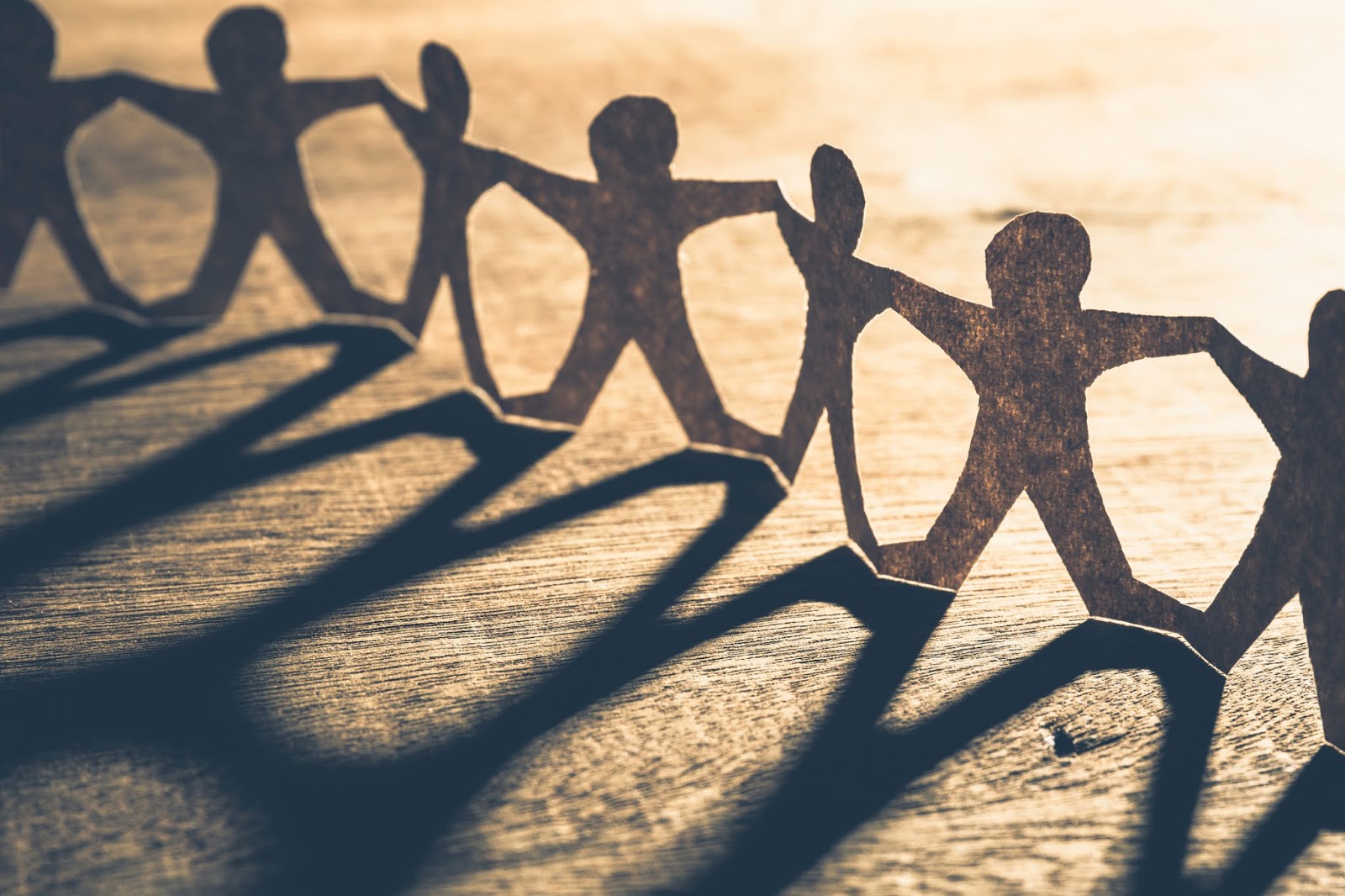 PERSONAL EVANGELISM
Lesson 12: Soul Winning Songs
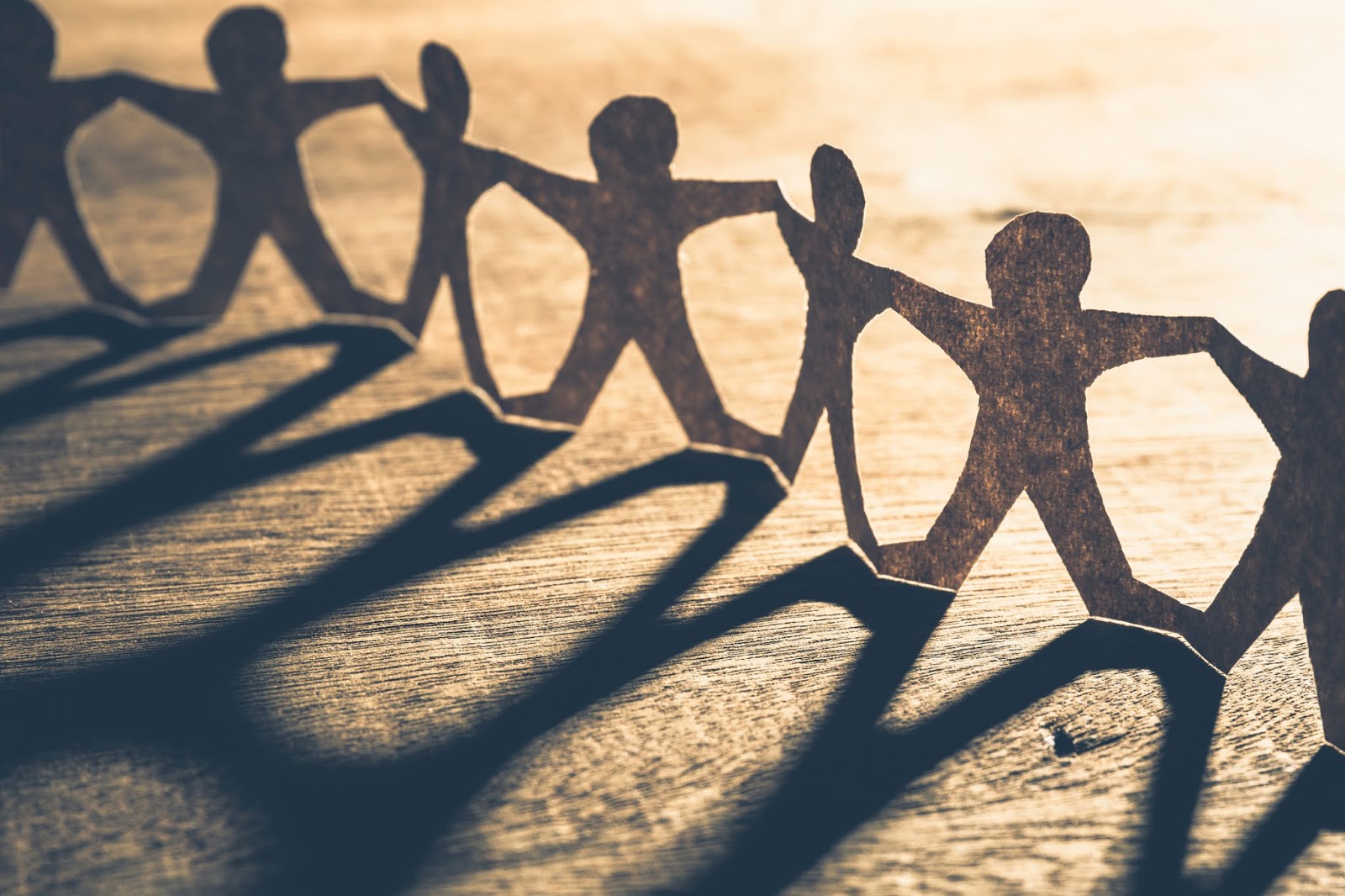 Introduction
One way we teach and admonish one another is through singing.
Colossians 3:16




This lesson calls our attention to spiritual songs that exhort us to continue on in personal evangelism & soul winning.
“Let the word of Christ dwell in you richly in all wisdom, teaching and admonishing one another in psalms and hymns and spiritual songs, singing with grace in your hearts to the Lord.”
Soul Winning Songs
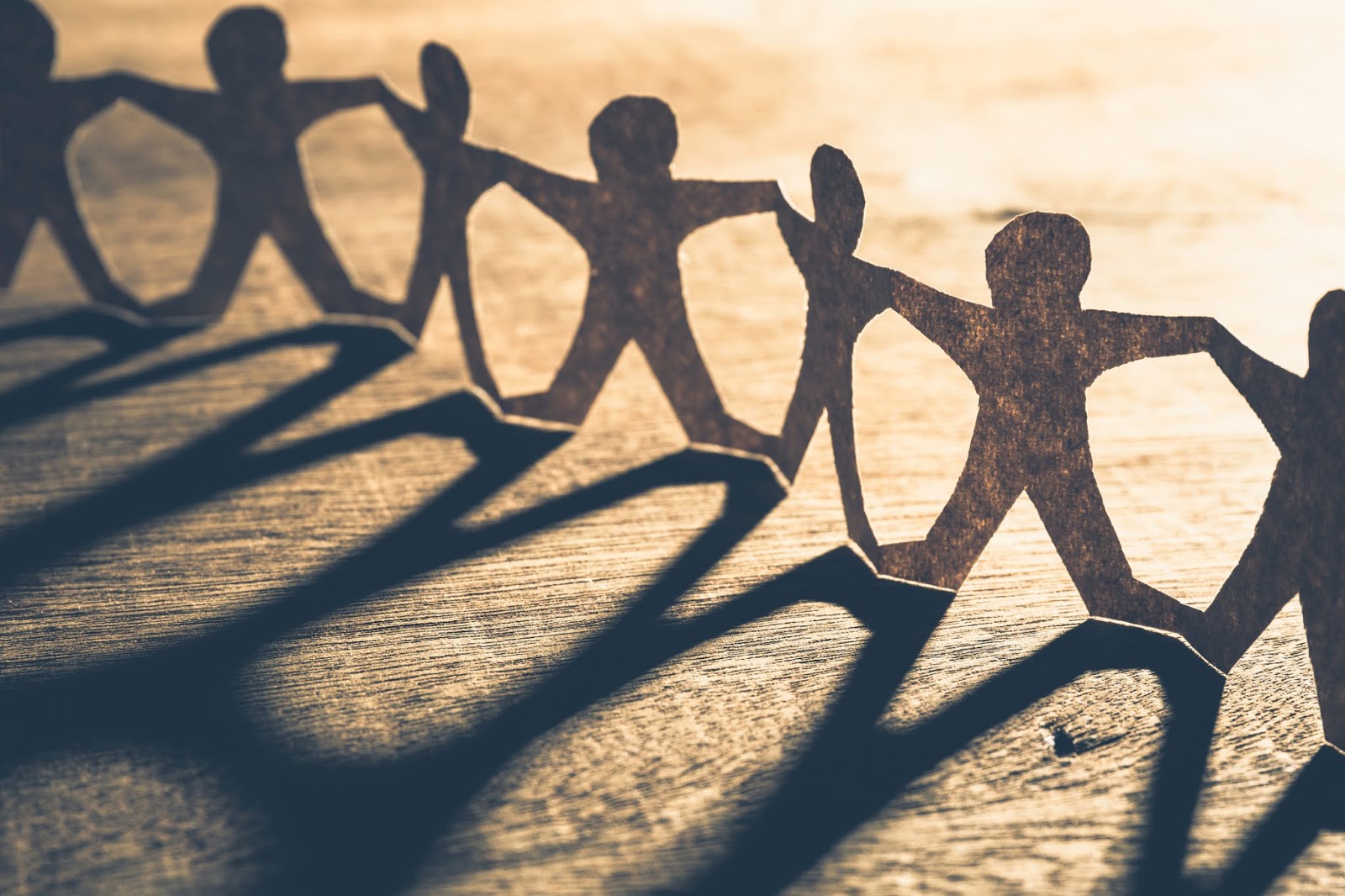 Lord, Send Me
This song is bases on the words of Isaiah 6:8.
Isaiah 6:8




The attitude of Isaiah is one needed badly among the Lord’s people today; many would prefer that the Lord send someone else.
“Also I heard the voice of the Lord, saying:‘Whom shall I send, And who will go for Us?’Then I said, ‘Here am I! Send me.’”
Soul Winning Songs
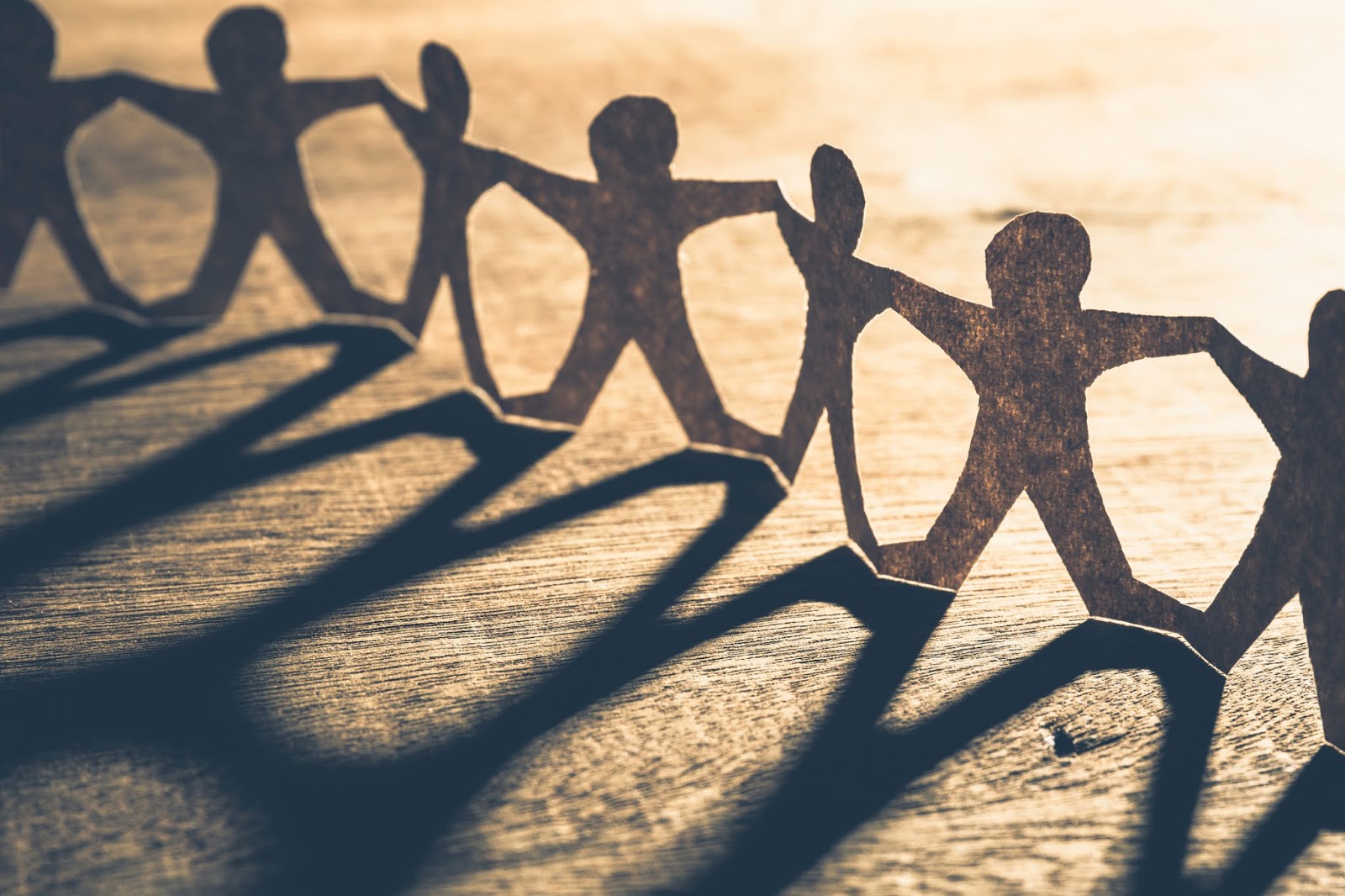 Lord, Send Me
This song is bases on the words of Isaiah 6:8.
The following things should inspire us to go: 
The fact that there is much to do, there's work on every hand.
The plaintive cry of mourning souls distressed.
Hungering souls who cry aloud for bread.
Souls lingering on the brink of woe
Soul Winning Songs
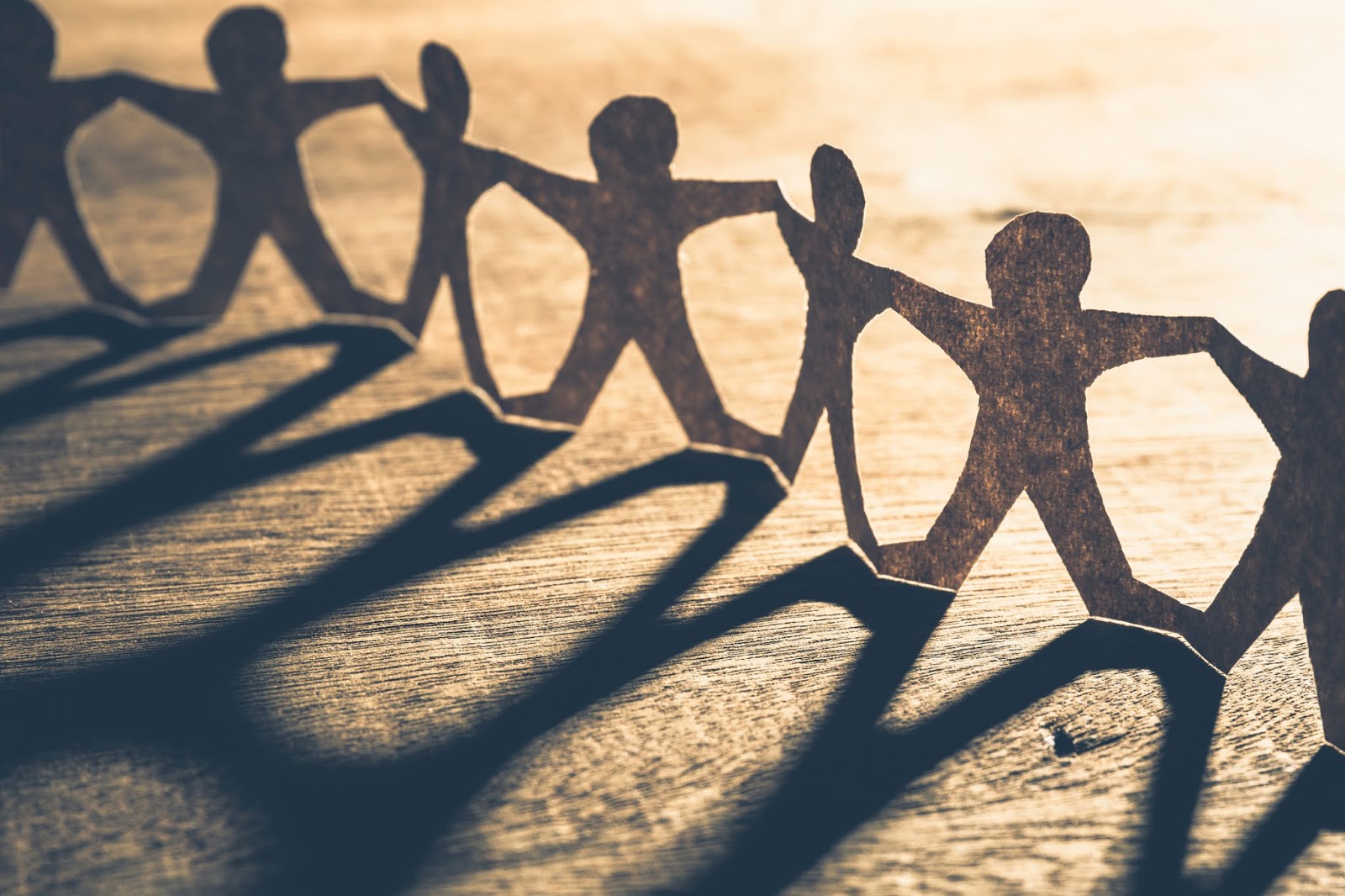 Will You Not Tell It Today? (351)
Hebrews 3:13; 2 Corinthians 6:2







When should we tell others about the gospel?
“but exhort one another daily, while it is called “Today,” lest any of you be hardened through the deceitfulness of sin.”
Soul Winning Songs
“For He says: “In an acceptable time I have heard you, And in the day of salvation I have helped you.” Behold, now is the accepted time; behold, now is the day of salvation.”
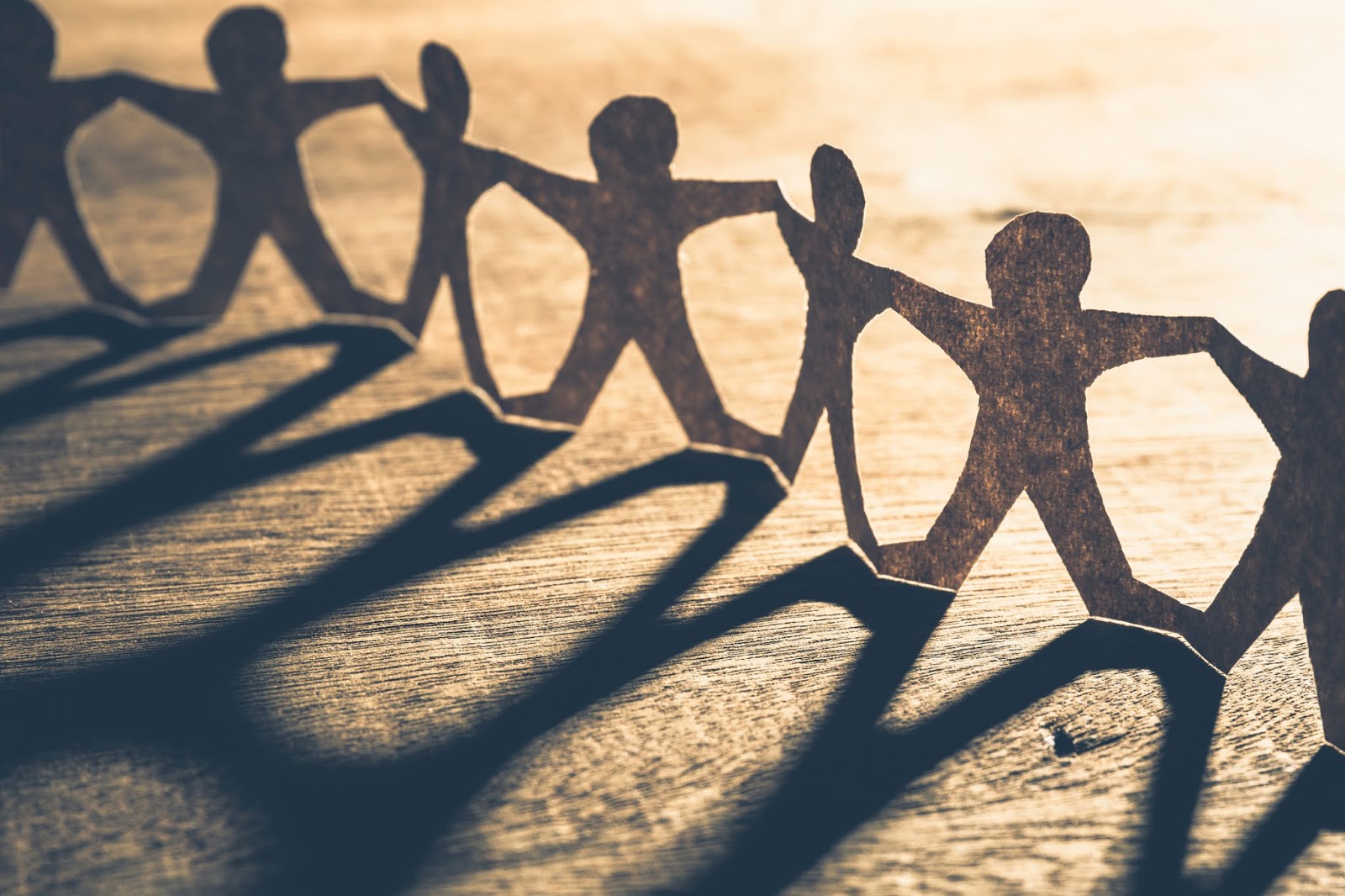 Will You Not Tell It Today? (351)
Is the name of the Savior precious to you?
Has His care been constant, tender and true?
Has the light of His presence brightened your way?
Then, will you not tell it today?
Has your faith in the Savior brought its reward?
Have you found a strength in the strength of the Lord?
Is the hope of a rest in His palace sweet?
Will you not tell it today?
Are the souls all around you living in sin?
Has the Master told you to bid them come in?
Have they never heard the sweet invitation?
Then, will you not tell it today?
Whose responsibility do you think it is to tell it?
Soul Winning Songs
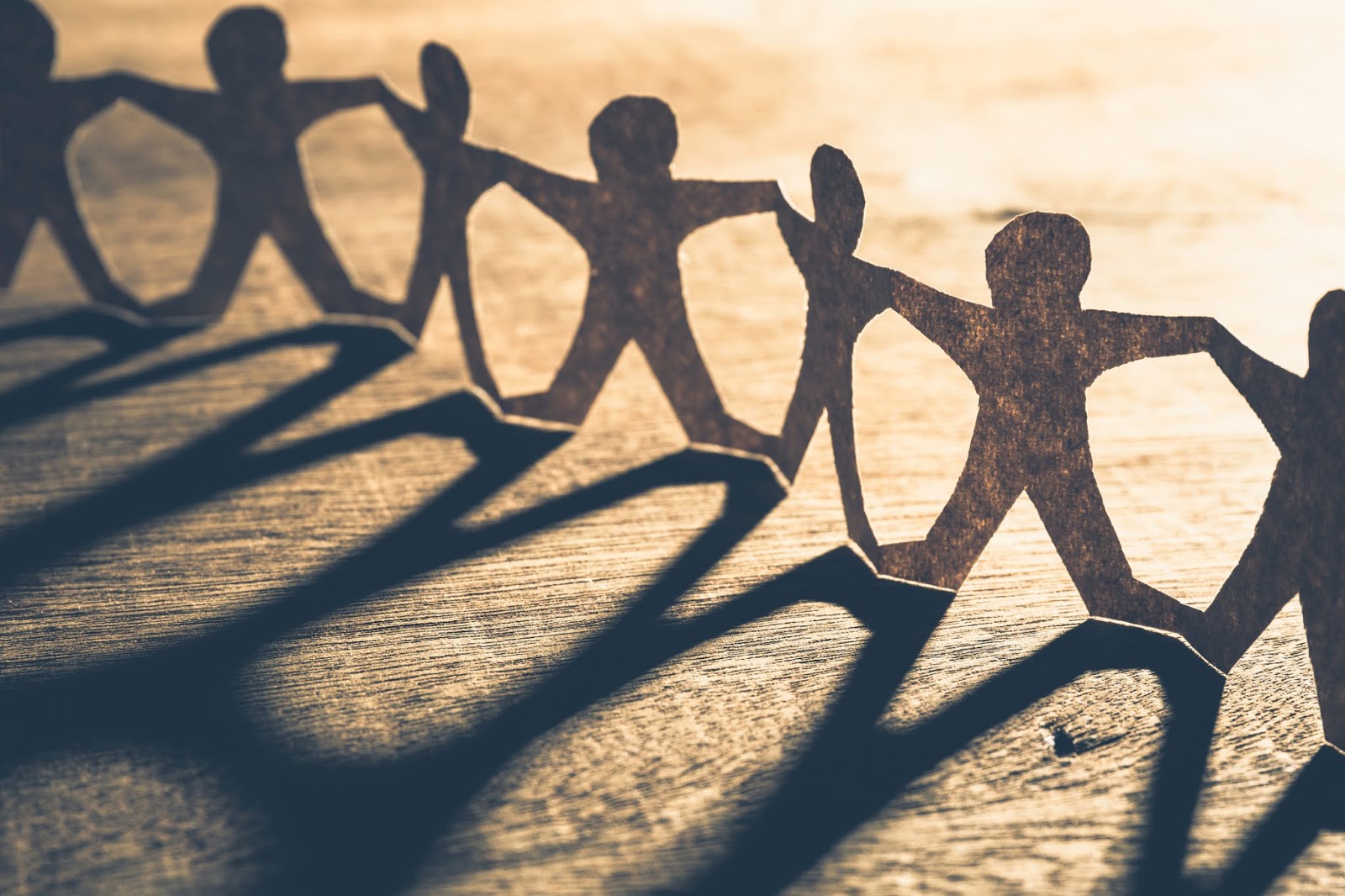 Into Our Hands (616)
1 Thessalonians 2:4; 1 Timothy 1:11







What has been entrusted into our hands?
“But as we have been approved by God to be entrusted with the gospel, even so we speak, not as pleasing men, but God who tests our hearts.”
Soul Winning Songs
“according to the glorious gospel of the blessed God which was committed to my trust.”
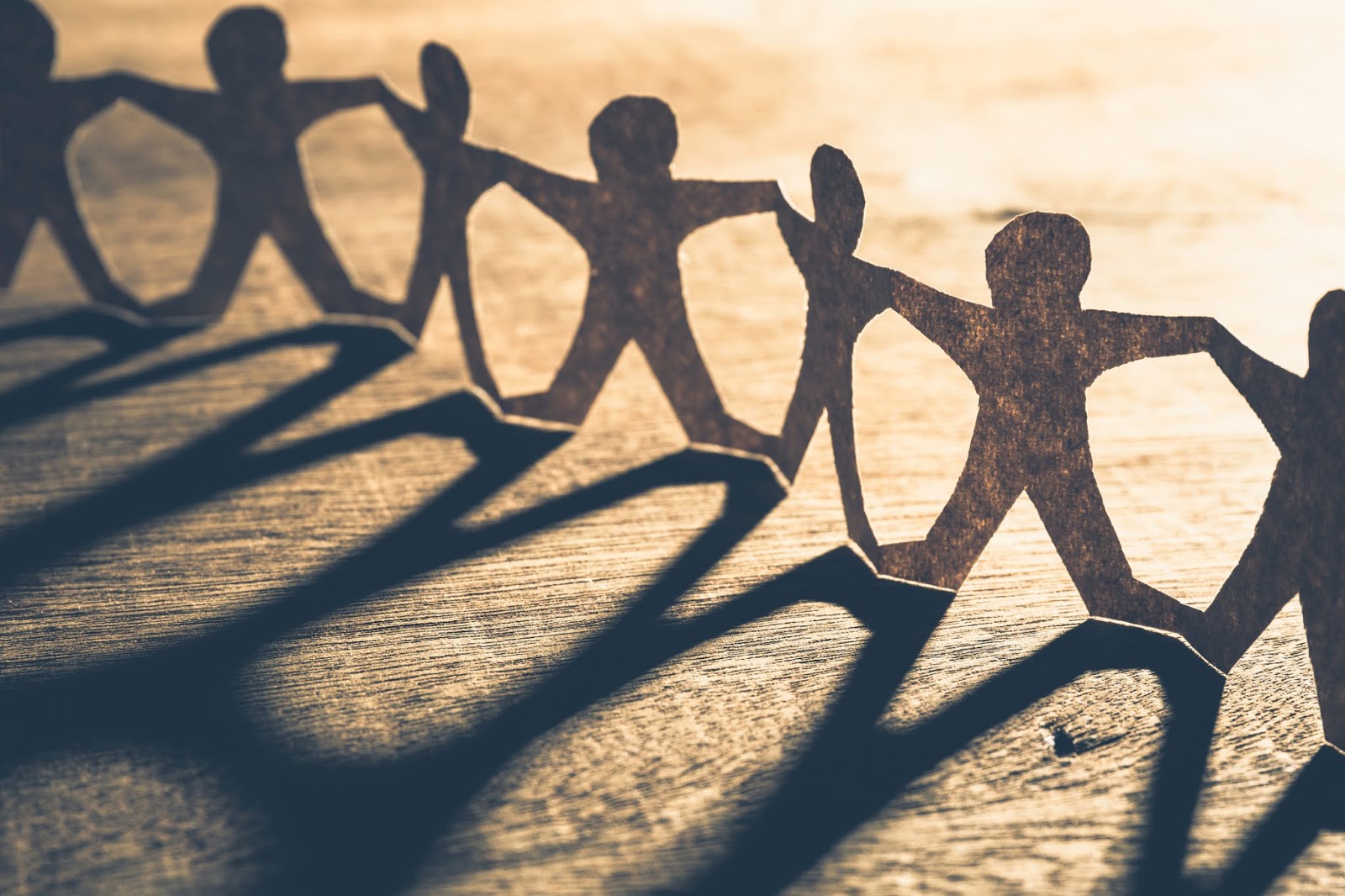 Into Our Hands (616)
We must redeem the time, taking every advantage of God’s golden moments.
Ephesians 5:16

We mustn’t sit idly while millions are in the world wanting to hear the good news.
Matthew 20:6
“Redeeming the time, because the days are evil.”
Soul Winning Songs
“And about the eleventh hour he went out and found others standing idle, and said to them, ‘Why have you been standing here idle all day?’”
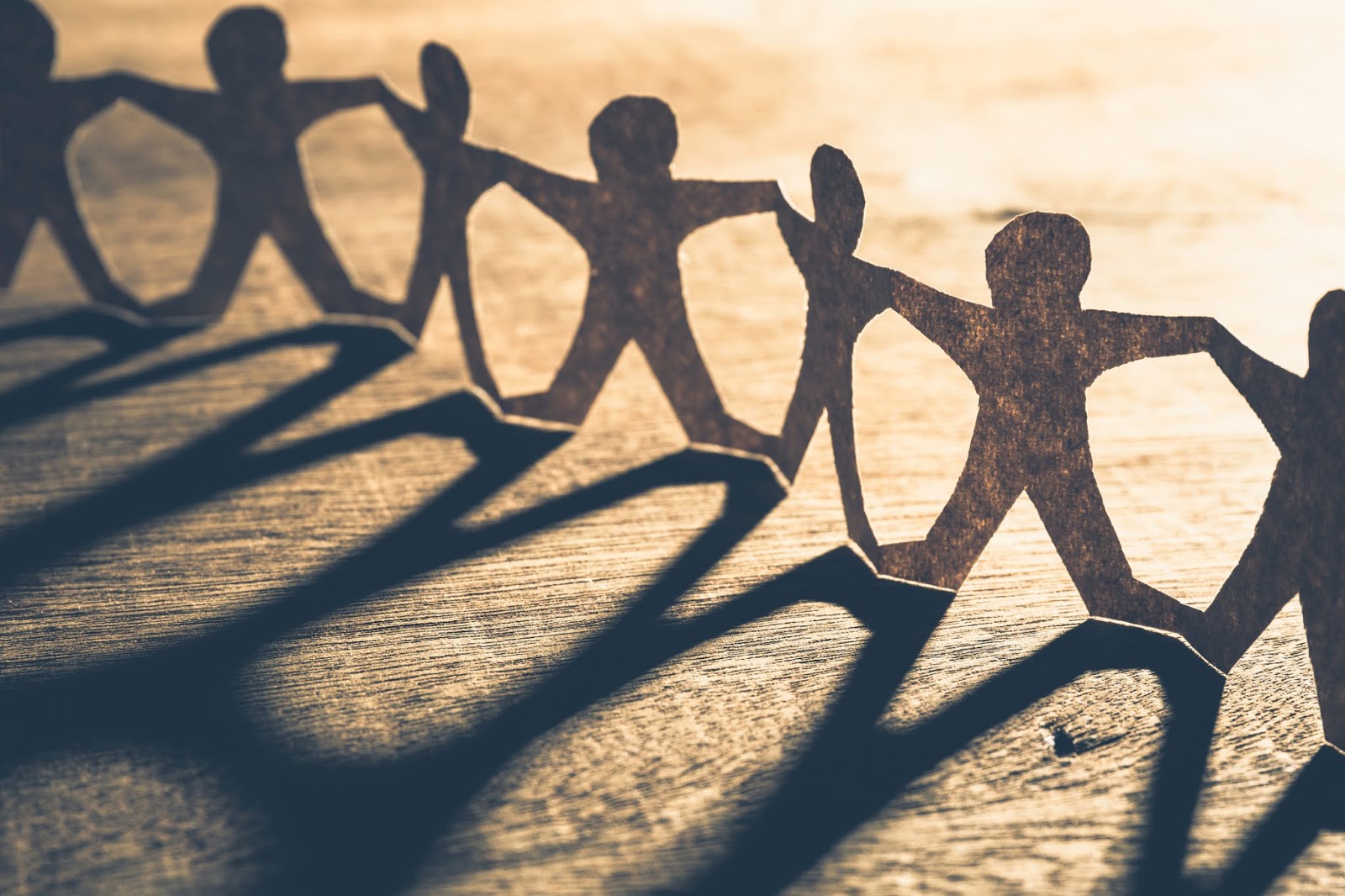 Into Our Hands (616)
It needs to sink into our hearts that Christ died for all these precious souls.
1 John 2:2



As stewards of the gospel, we must be found faithful.
1 Corinthians 4:2
“And He Himself is the propitiation for our sins, and not for ours only but also for the whole world.”
Soul Winning Songs
“Moreover it is required in stewards that one be found faithful.”
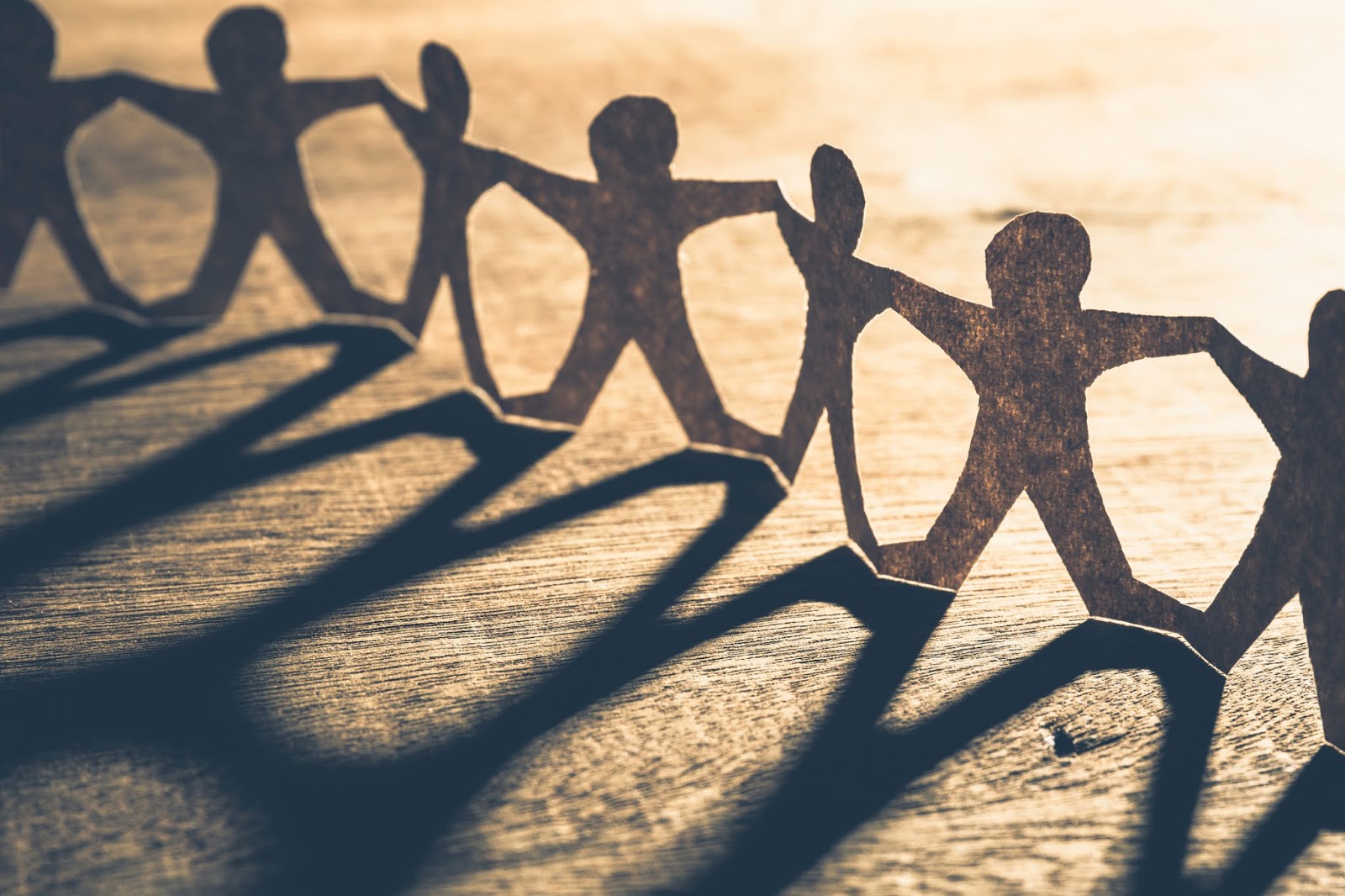 You Never Mentioned Him to Me (598)
These are some of the saddest words ever sung.
Just suppose that at judgment, one would point to you and say the accusations of this song.
Ezekiel 3:17-21
Soul Winning Songs
“Son of man, I have made you a watchman for the house of Israel; therefore hear a word from My mouth, and give them warning from Me: When I say to the wicked, ‘You shall surely die,’ and you give him no warning, nor speak to warn the wicked from his wicked way, to save his life, that same wicked man shall die in his iniquity; but his blood I will require at your hand…
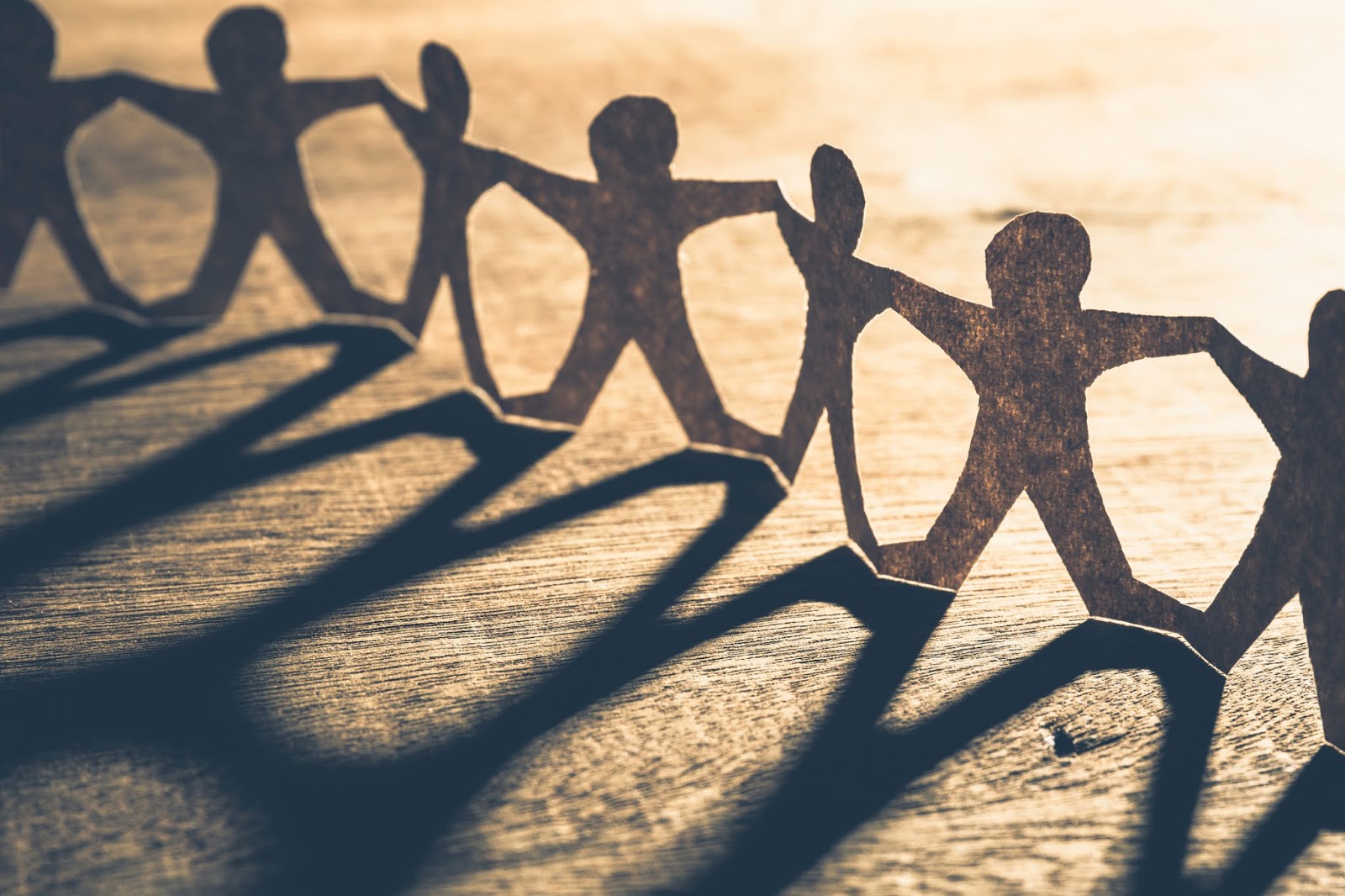 You Never Mentioned Him to Me (598)
These are some of the saddest words ever sung.
Just suppose that at judgment, one would point to you and say the accusations of this song.
Ezekiel 3:17-21
Soul Winning Songs
“…Yet, if you warn the wicked, and he does not turn from his wickedness, nor from his wicked way, he shall die in his iniquity; but you have delivered your soul. Again, when a righteous man turns from his righteousness and commits iniquity, and I lay a stumbling block before him, he shall die; …
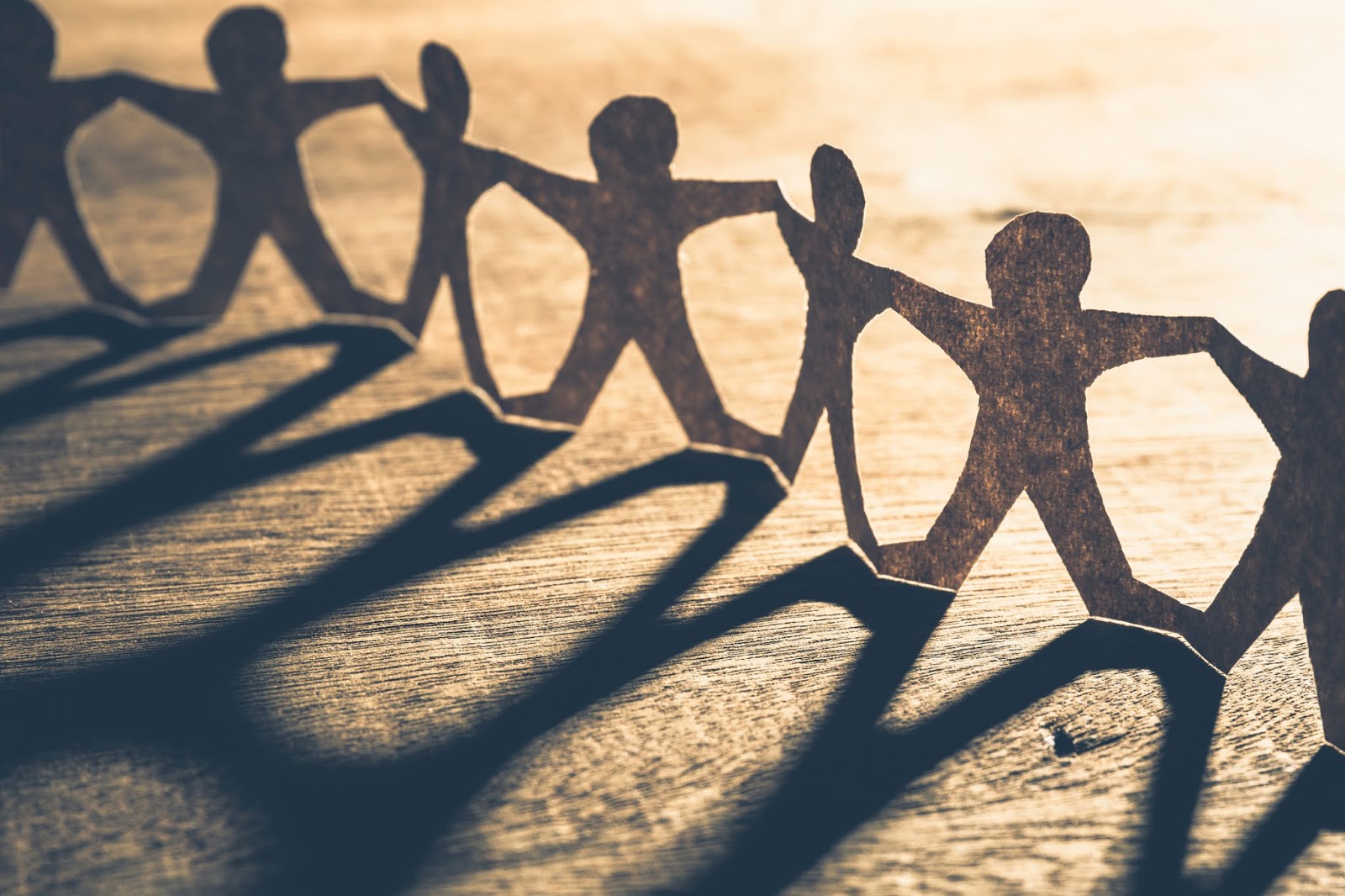 You Never Mentioned Him to Me (598)
These are some of the saddest words ever sung.
Just suppose that at judgment, one would point to you and say the accusations of this song.
Ezekiel 3:17-21
Soul Winning Songs
“… because you did not give him warning, he shall die in his sin, and his righteousness which he has done shall not be remembered; but his blood I will require at your hand Nevertheless if you warn the righteous man that the righteous should not sin, and he does not sin, he shall surely live because he took warning; also you will have delivered your soul.”
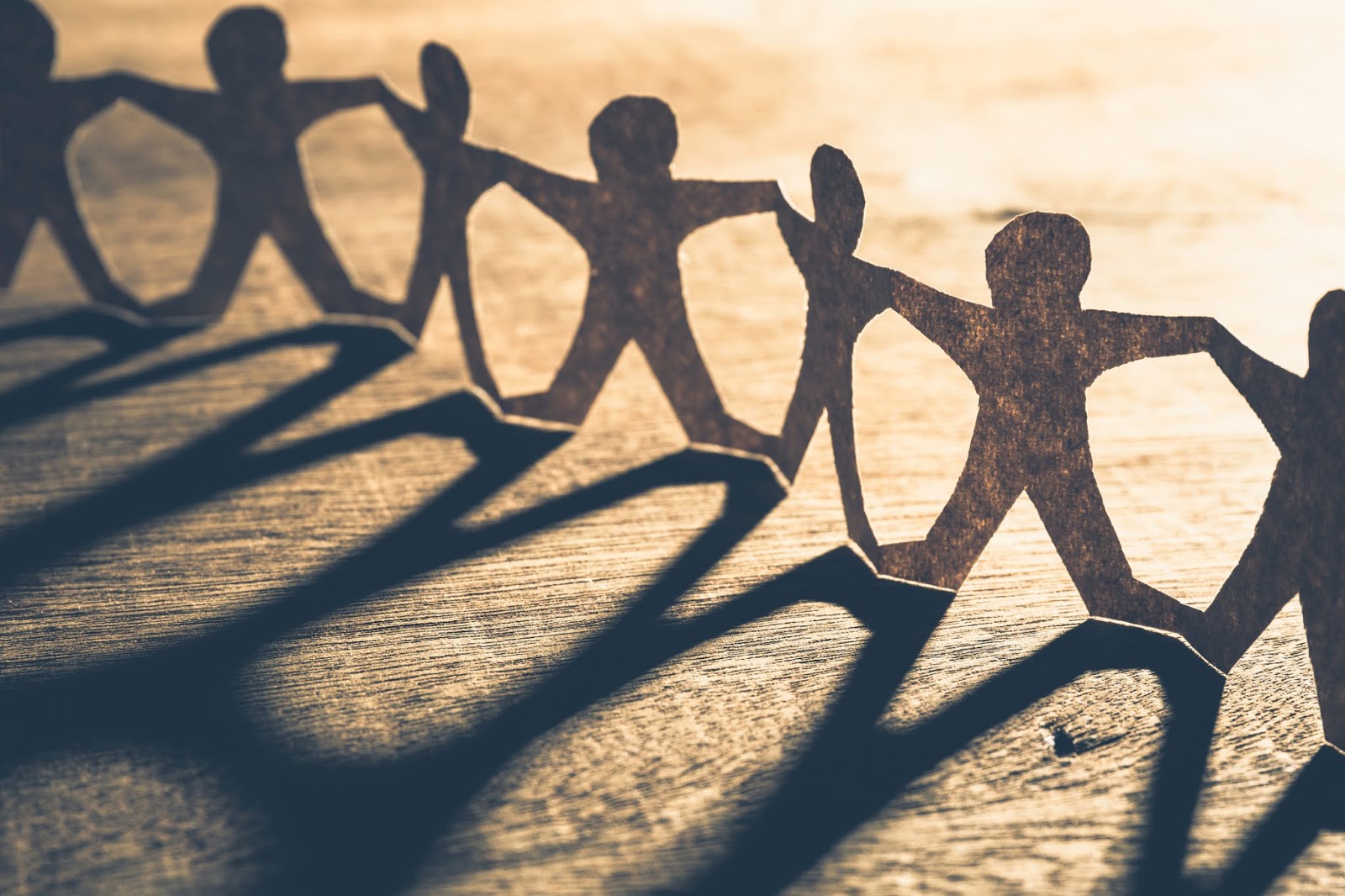 You Never Mentioned Him to Me (598)
These are some of the saddest words ever sung.
Just suppose that at judgment, one would point to you and say the accusations of this song.
Ezekiel 3:17-21
What is the message of these verses?
Acts 20:25-26 Paul declared himself innocent as he had declared whole counsel of God
Soul Winning Songs
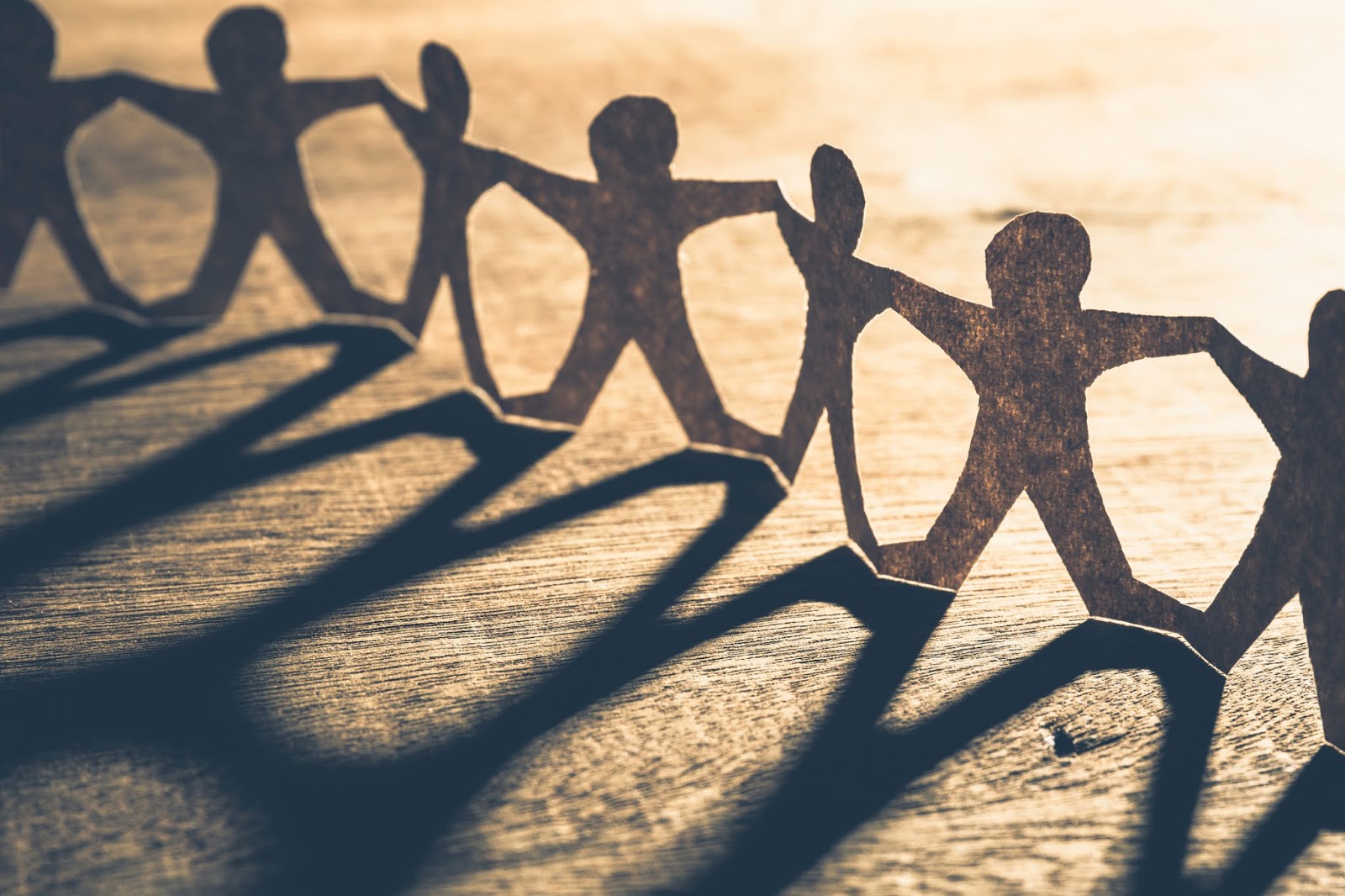 A Soul Winner for Jesus (568)
Proverbs 11:30



What does this verse say about the soul winner?
Measured by your soul winning, how wise are you?
What is value of one soul (Matthew 16:26)?
“The fruit of the righteous is a tree of life,And he who wins souls is wise.”
Soul Winning Songs
“For what profit is it to a man if he gains the whole world, and loses his own soul? Or what will a man give in exchange for his soul?”
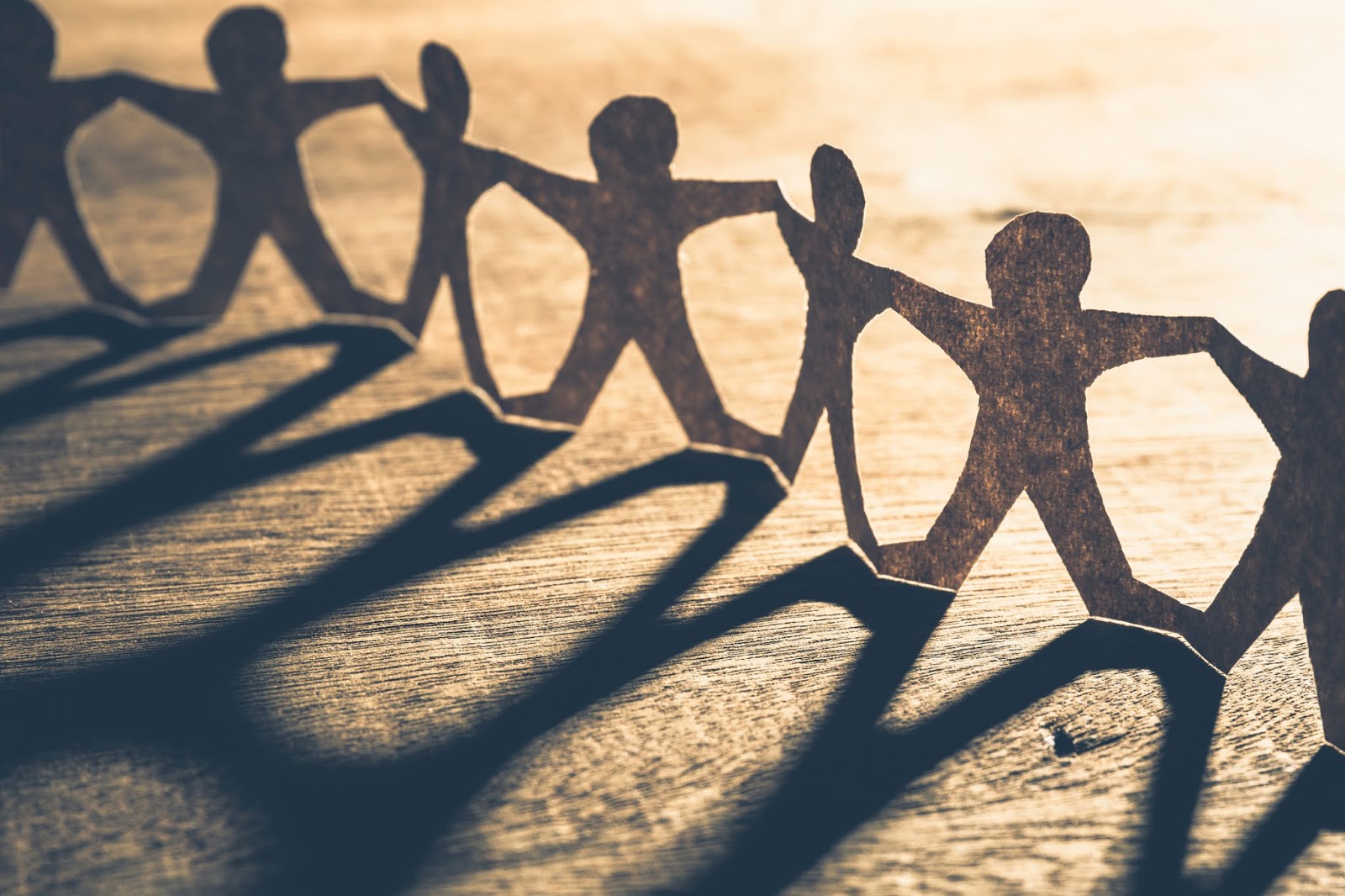 Sowing the Seed of the Kingdom (85)
Parable of the Sowers/Soils (Luke 8:4-15)
Seed is the word of God.
Soils are different types of hearts and reception to the word
Wayside – hear but not listen at all
Rocky –  hear & obey until trials
Thorns – hear & obey but fall into cares of 	        this world
Good ground – hear, obey, & bear fruit
Psalm 126:6
Soul Winning Songs
“He who continually goes forth weeping,Bearing seed for sowing,Shall doubtless come again with rejoicing,Bringing his sheaves with him.”
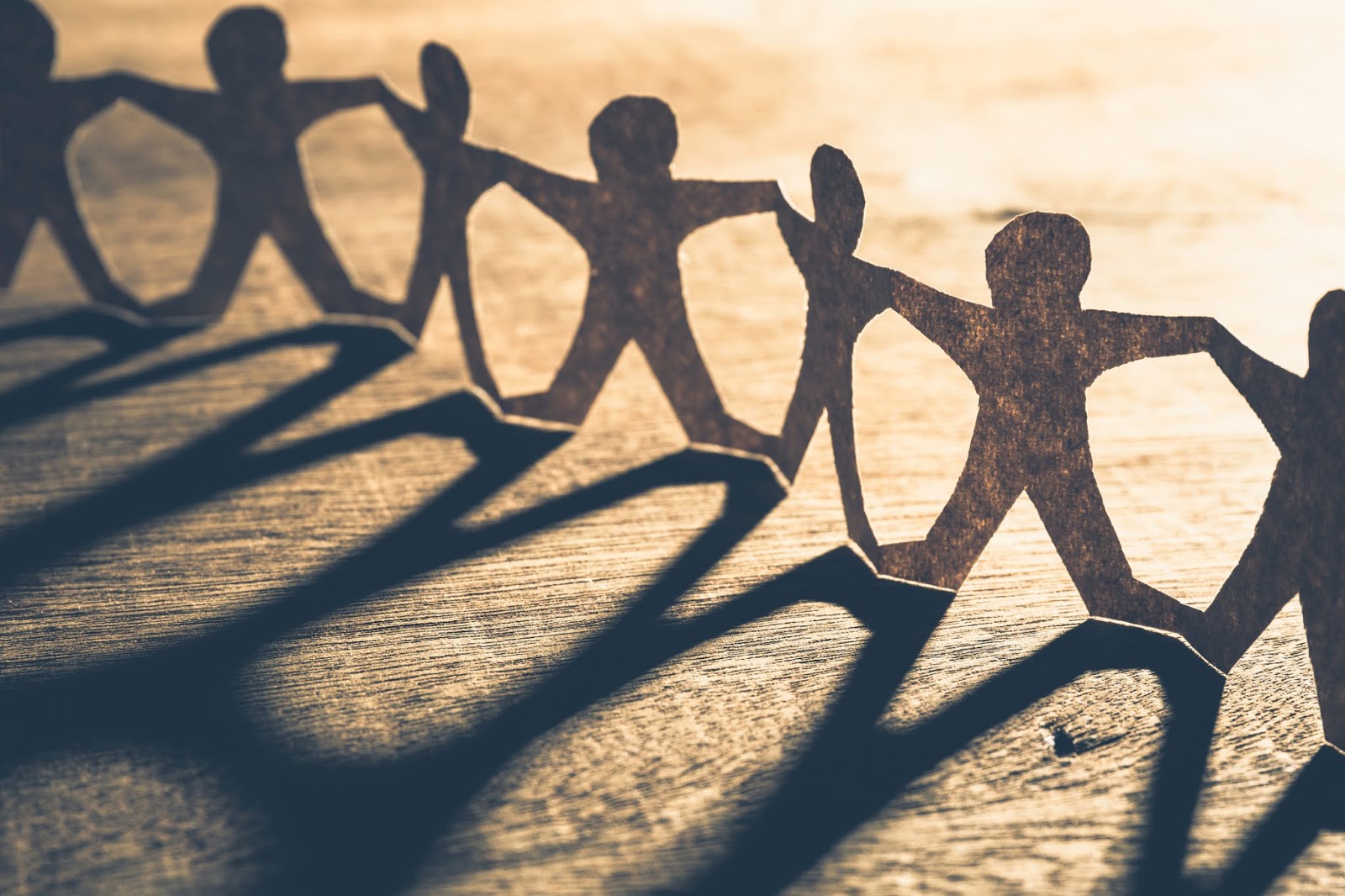 Sowing the Seed of the Kingdom (85)
Parable of the Sowers/Soils (Luke 8:4-15)
Our sheave-bringing will depend on our seed sowing.
Galatians 6:7-9; 2 Corinthians 9:6
“Is the seed yet in the barn?”(Haggai 2:19)
“Do not be deceived, God is not mocked; for whatever a man sows, that he will also reap. For he who sows to his flesh will of the flesh reap corruption, but he who sows to the Spirit will of the Spirit reap everlasting life. And let us not grow weary while doing good, for in due season we shall reap if we do not lose heart.”
Soul Winning Songs
“But this I say: He who sows sparingly will also reap sparingly, and he who sows bountifully will also reap bountifully.”
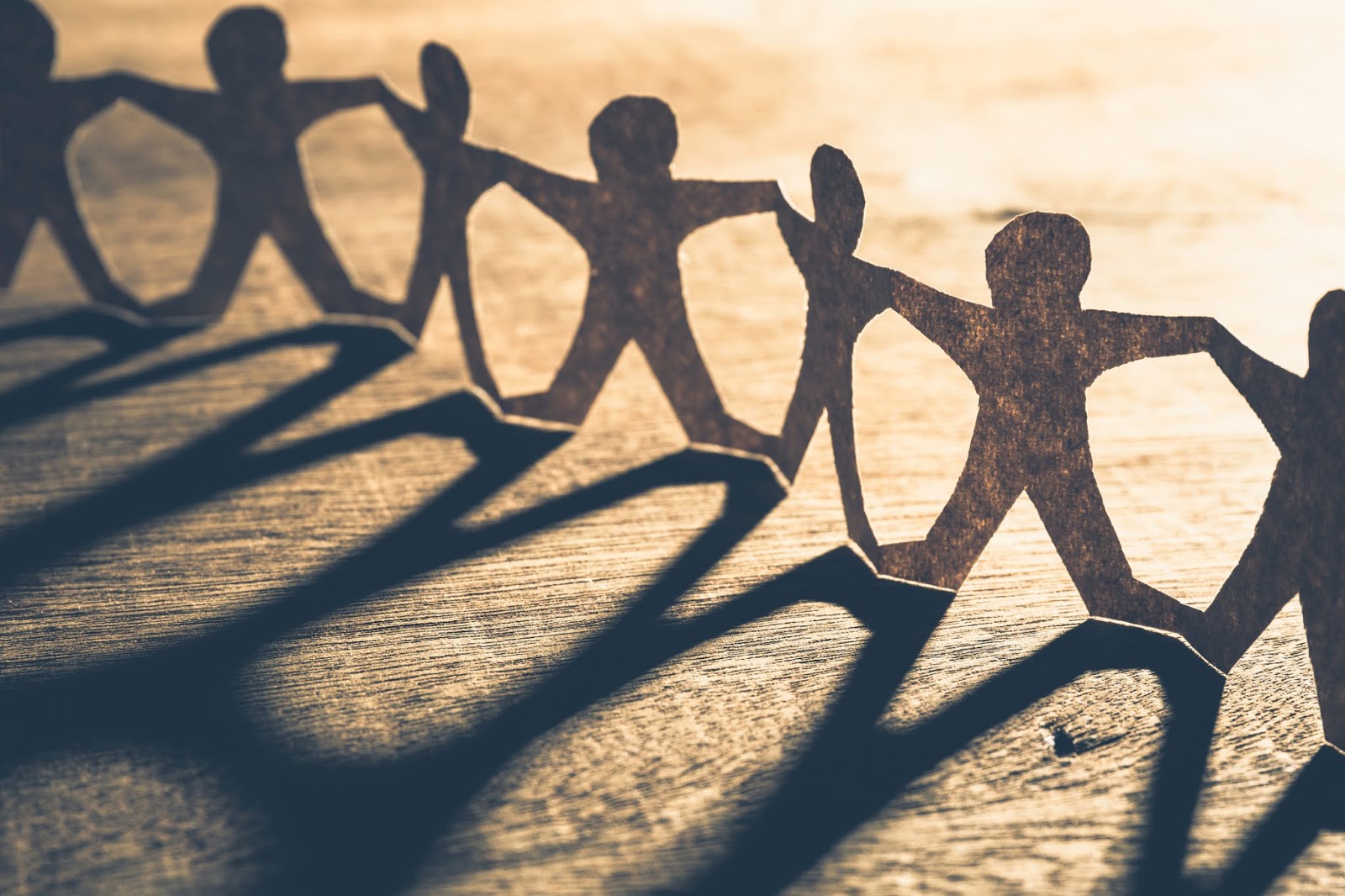 The World’s Bible (460)
Our tongues are to speak of God’s righteousness & praise all day, guarding it as to not sin, and speaking His Word. (Psalm 35:28; 39:1; 119:172)
“And my tongue shall speak of Your righteousnessAnd of Your praise all the day long.”
Soul Winning Songs
“I said, “I will guard my ways,Lest I sin with my tongue; I will restrain my mouth with a muzzle, While the wicked are before me.”
“My tongue shall speak of Your word,For all Your commandments are righteousness.”
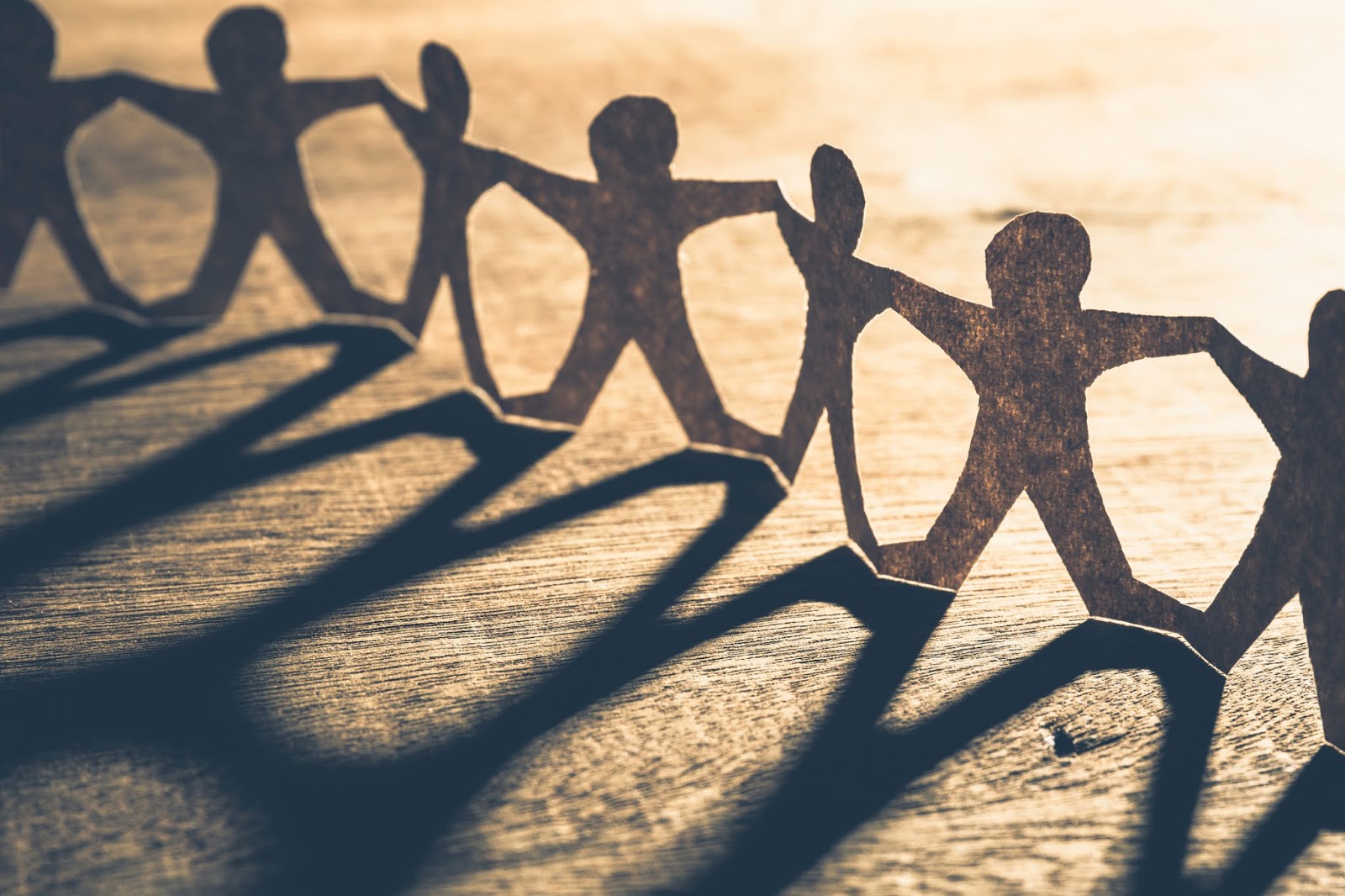 The World’s Bible (460)
The Christian is to be an epistle, known and read by all men. (2 Corinthians 3:2)


What is the type is crooked?
What if the
“You are our epistle written in our hearts, known and read by all men;”
Soul Winning Songs
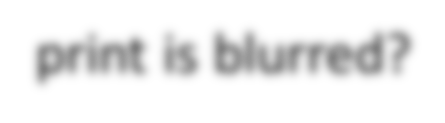 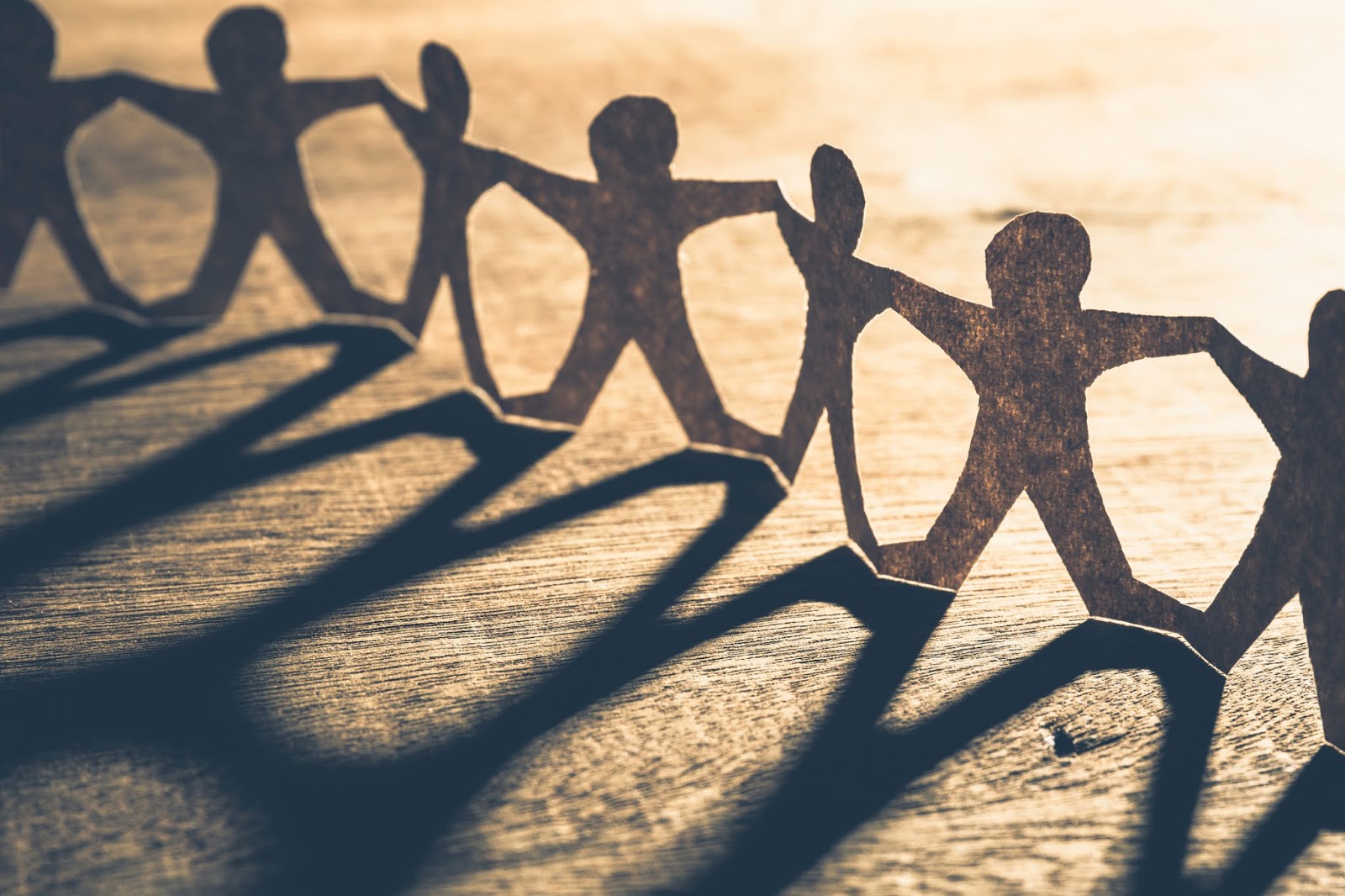 Seeking the Lost (520)
Jesus came to seek and to save the lost. (Luke 19:10)


The parables of Luke 15 all deal with seeking the lost.
The lost sheep
The lost coin
The lost son(s)
If our gospel is hid, it is hid from those who are perishing. (2 Corinthians 4:3)
“for the Son of Man has come to seek and to save that which was lost.”
Soul Winning Songs
“But even if our gospel is veiled, it is veiled to those who are perishing”
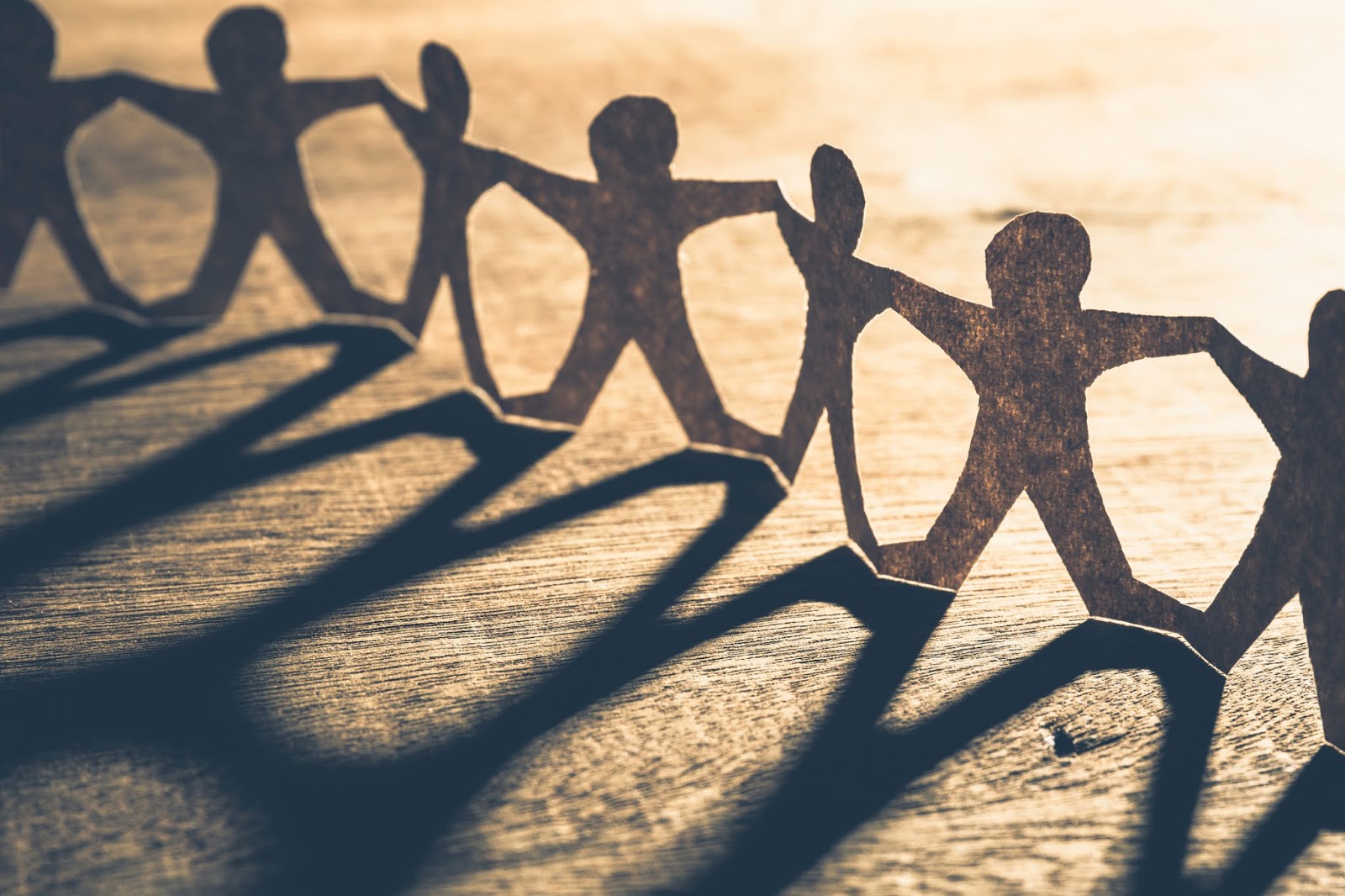 Conclusion
May we sing with understanding(1 Corinthians 14:15b)


As we edify one another (Colossians 3:16)



To continue to fulfill the great commission (Matthew 28:19)
“I will sing with the spirit, and I will also sing with the understanding.”
Soul Winning Songs
“Let the word of Christ dwell in you richly in all wisdom, teaching and admonishing one another in psalms and hymns and spiritual songs, singing with grace in your hearts to the Lord.”
“Go therefore and make disciples of all the nations, baptizing them in the name of the Father and of the Son and of the Holy Spirit,”